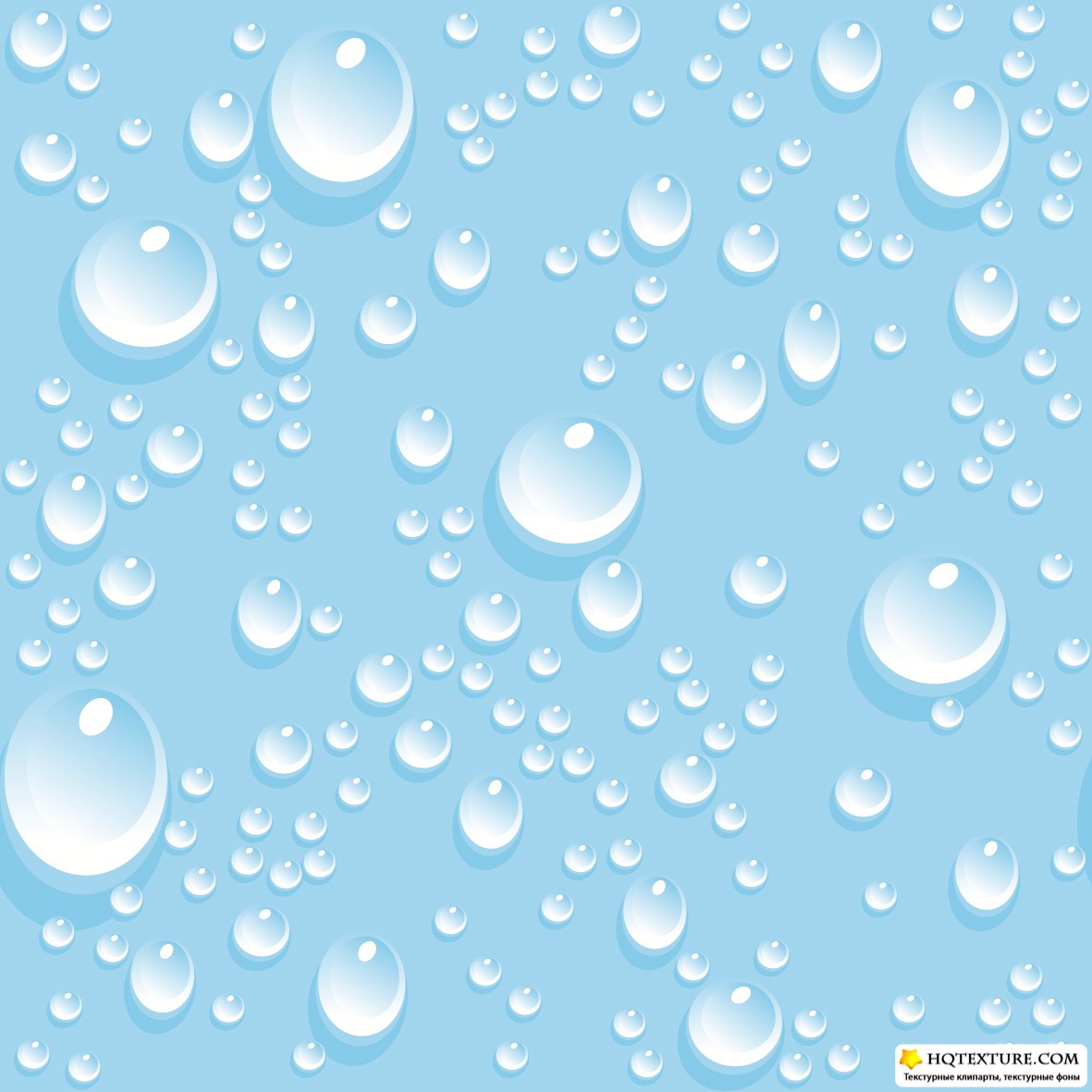 Проект«Водичка, водичка»
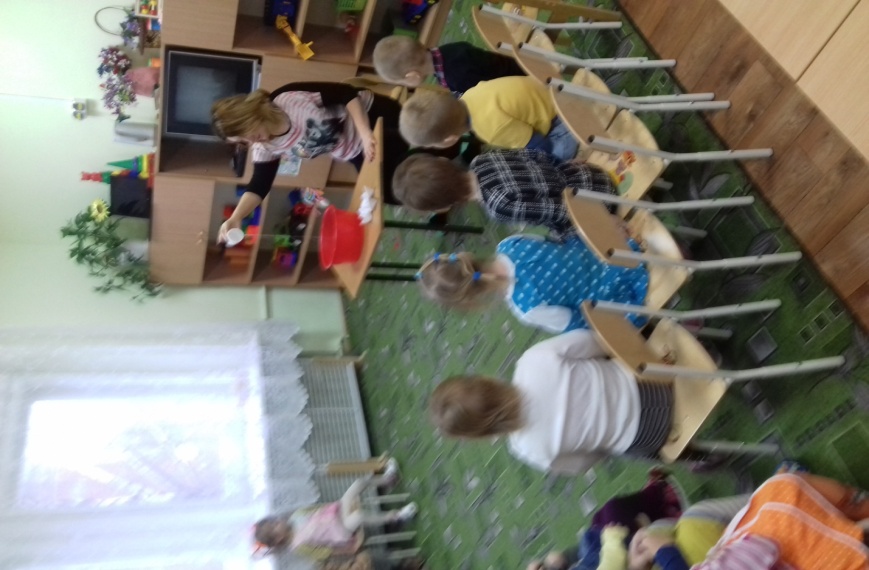 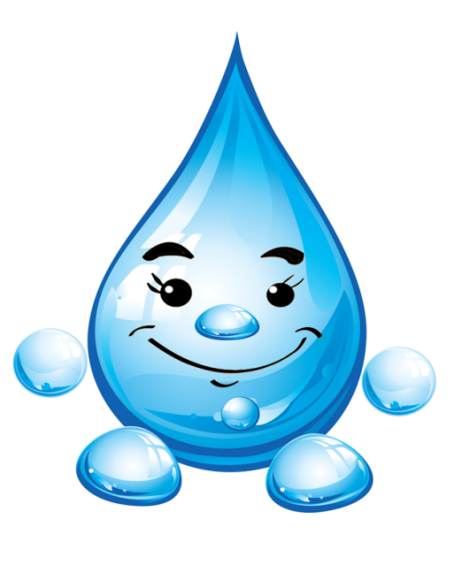 МБДОУ №30 детский сад «Зоренька»
Первая группа раннего возраста
Воспитатель: Панченко Т.Н.
 2017 учебный год
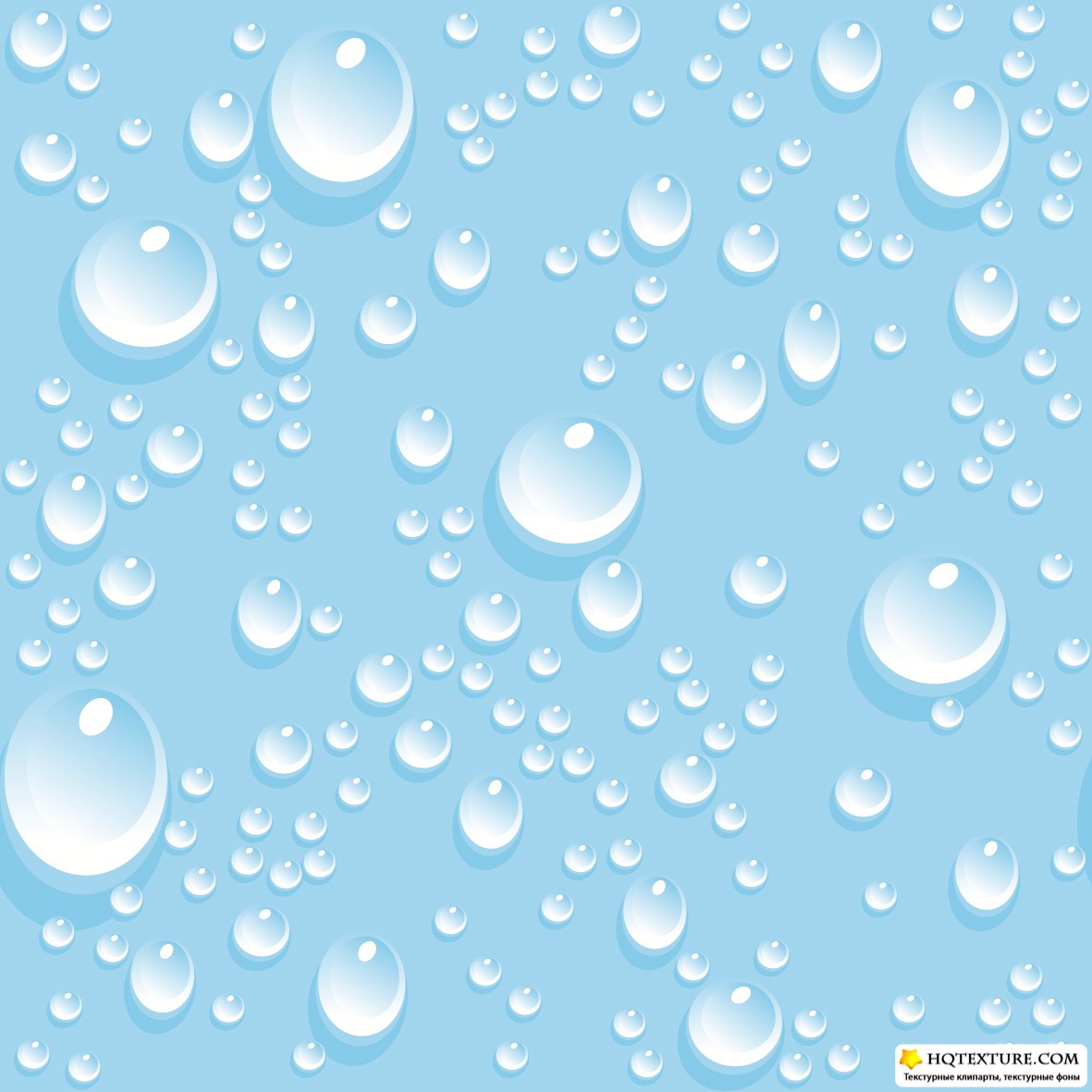 Цель:  

Проведение работы по ознакомлению детей раннего возраста с окружающим миром через игру и детское экспериментирование.
- Развитие познавательной сферы детей через включение в процесс игры и экспериментирования;
- Развитие игрового опыта каждого ребёнка; 
- Формирование у детей раннего возраста любознательности, стремления наблюдать и экспериментировать через игры с водой путем создания благоприятной обстановки;
Развитие тактильного восприятия, мелкой моторики рук, мыслительных способностей.
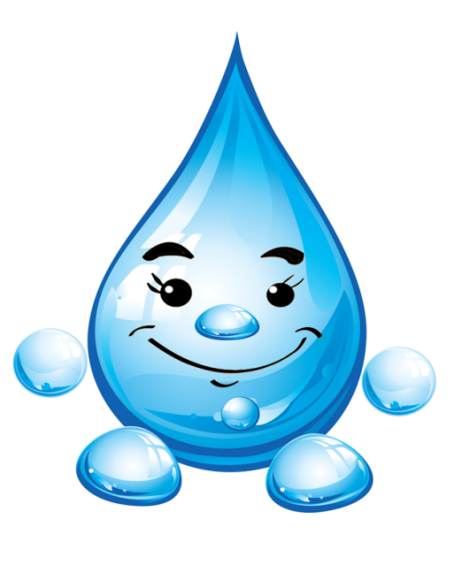 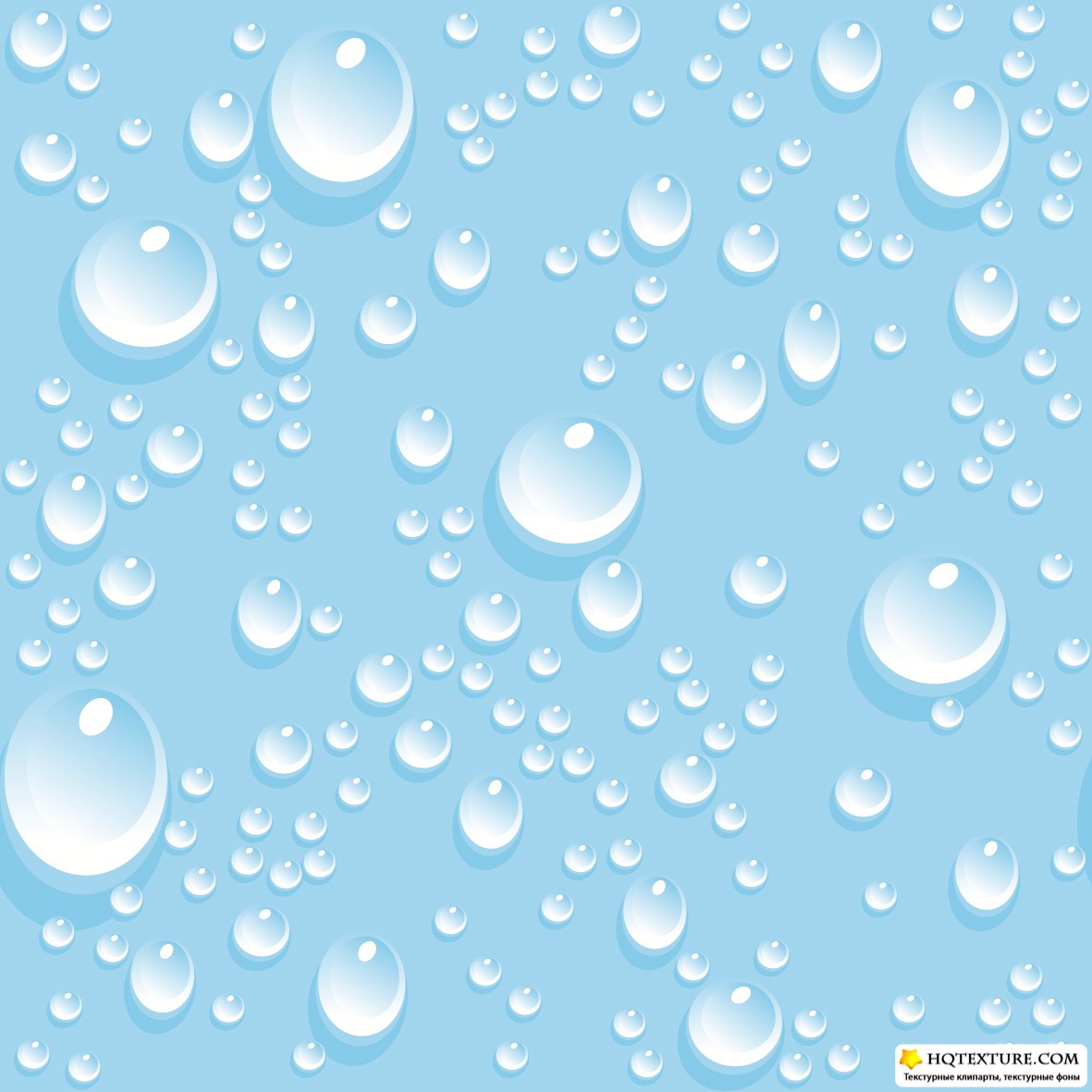 Ожидаемый результат:

- Развитие общей моторики;
- Развитие познавательных интересов.
- Развитие у детей навыков экспериментирования и исследования, систематизирование первичных знаний и навыков  у детей.
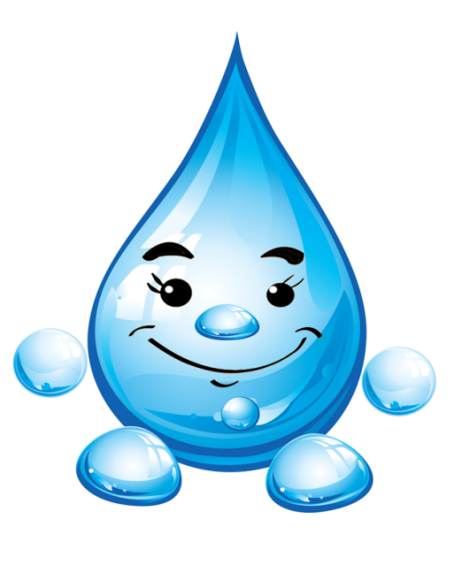 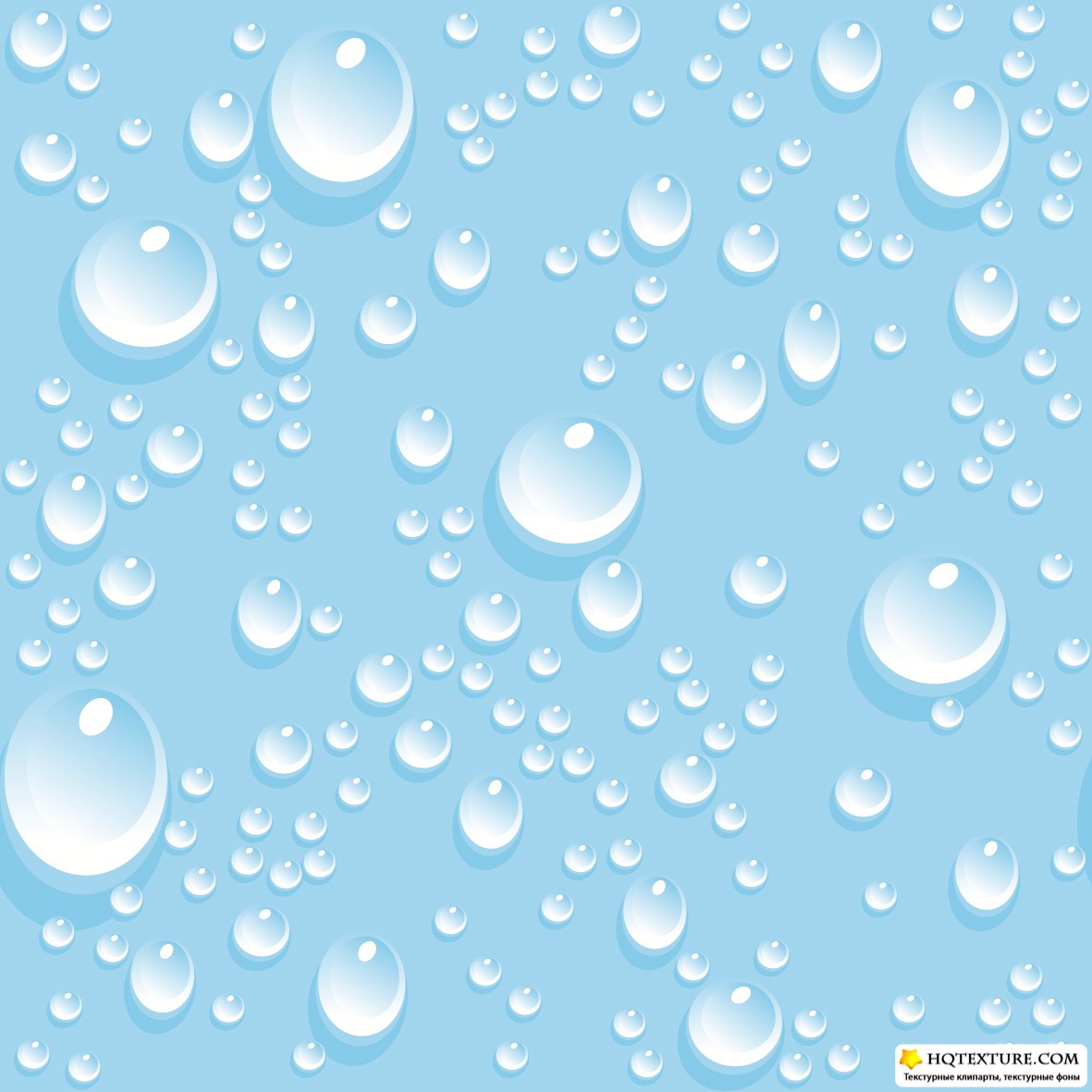 Вывод: в процессе работы у детей  появляются первые навыки экспериментирования, развиваются тактильные ощущения, мелкая моторика, наблюдательность, память. У родителей появился интерес к проводимой работе, который проявился через задаваемые вопросы.
Рисуем водичку – «Весёлые капельки»
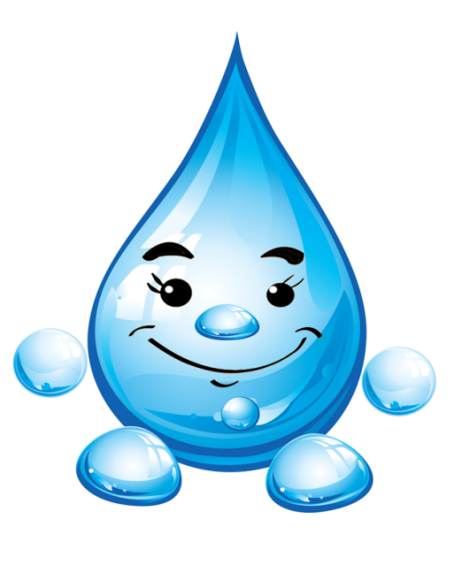 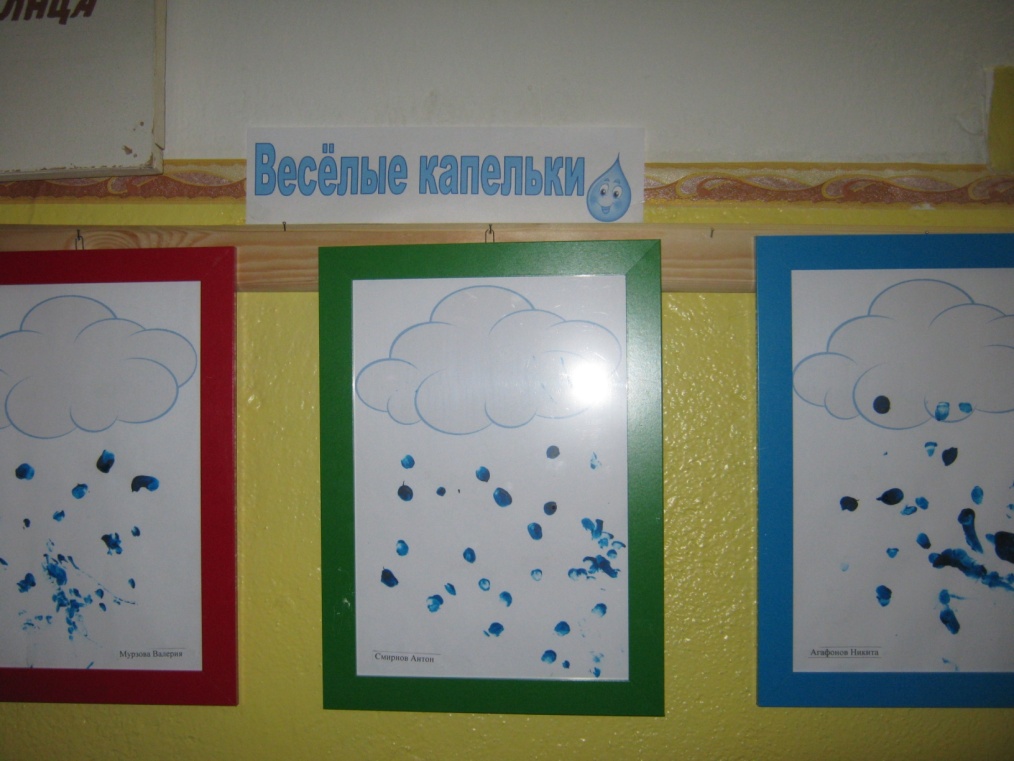 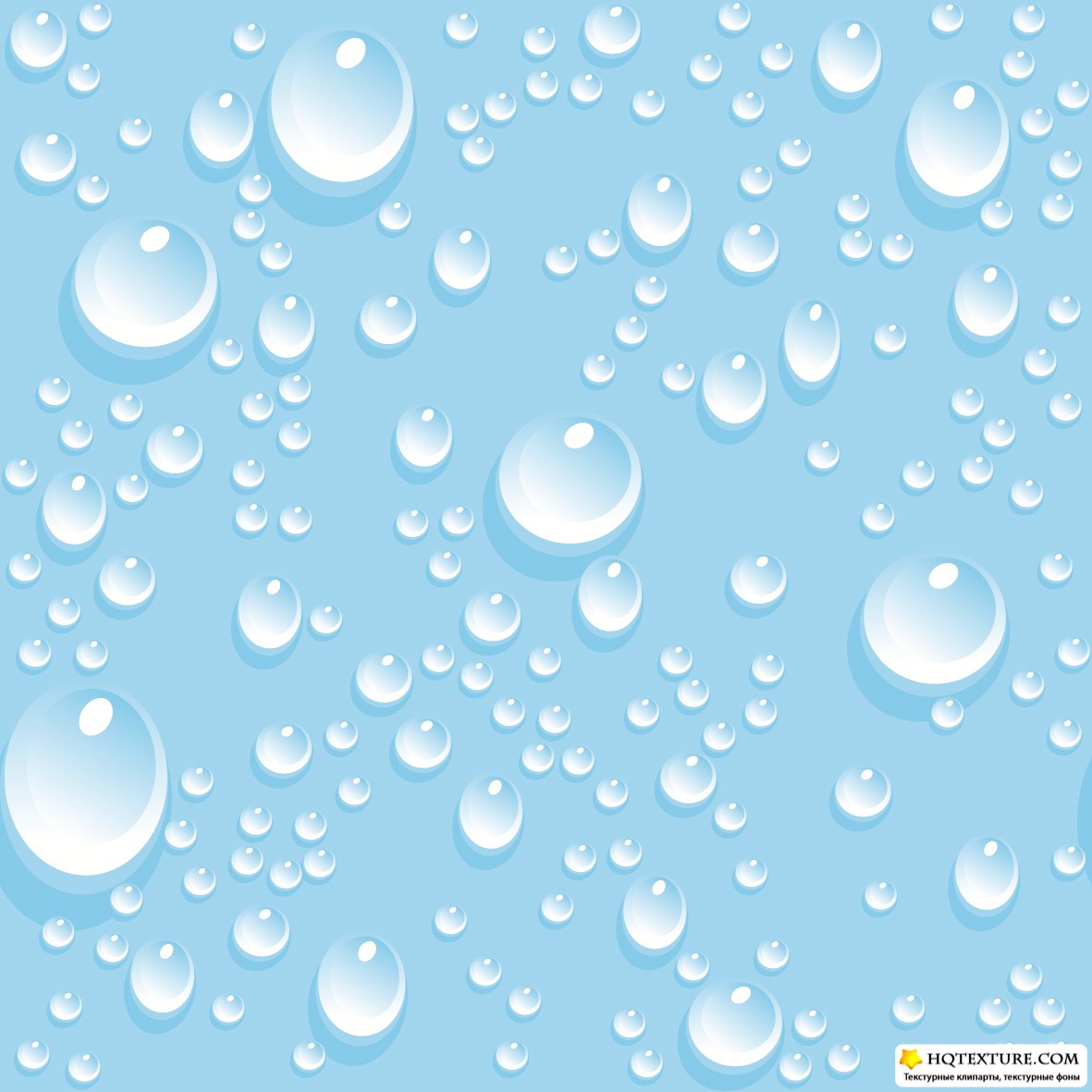 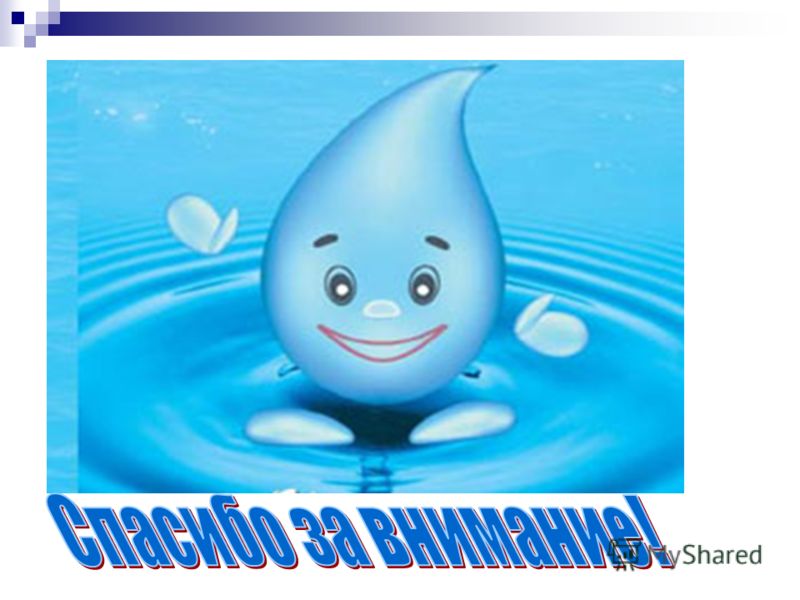 Спасибо за внимание!